Государственное бюджетное дошкольное учреждение д/с № 53
Вот и осень пришла
Презентацию разработал воспитатель 
ПЛАСКОВА Е.И.
г. Санкт-Петербург 2014 г.
Цели занятия:
Расширять представления детей о характерных признаках осени, учить находить их в природе
Развивать внимание, память
Воспитывать познавательный интерес, бережное и эстетическое отношение к природе
Осеннее солнце не печет, оно ласковое и теплое.
Осенний лес светлый и тихий
Вода в реке осенью холодная, купаться в ней уже нельзя
В осеннем парке мы можем пройти по ковру опавших листьев и обязательно послушаем как они шуршат
Листочки осенью меняют цвет, они похожи на цветы
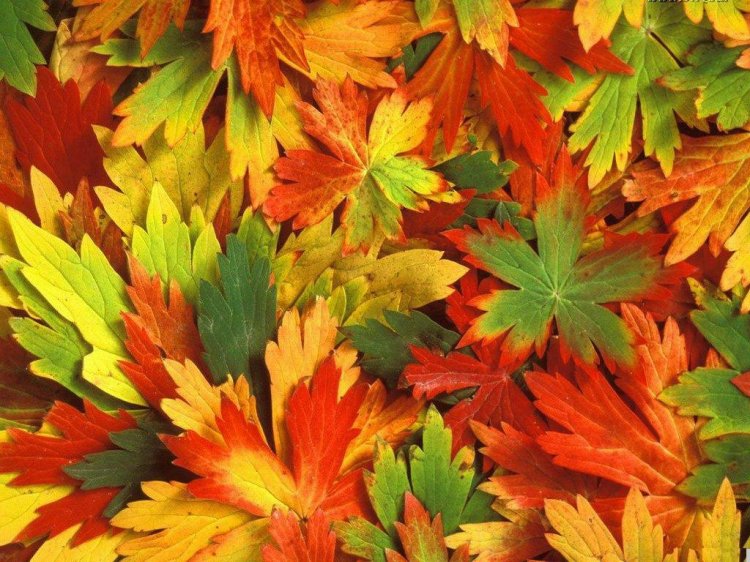 Дожди идут чаще, тучи висят низко над землей
Осенью звери готовятся к зиме. Им нужно поменять летнюю «одежду» на зимнюю.
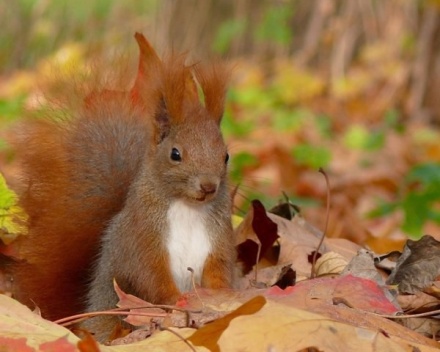 Перелетные птицы с наступлением осени готовятся к путешествию в теплые края
Осенью созревают плоды растений и люди убирают урожай
В первый день осени дети идут в школу, начинается новый учебный год